ANNOUNCEMENTS
Quiz 2 is April 4
15  multiple choice questions + 2 Extra Credit questions

Diary Study 
You should complete Dairy 2 today
Diary Study instructions and materials here, and on website: http://nwkpsych.rutgers.edu/~kharber/healthpsychology/diary%20study/  

3. Extra Credit R-Points:  
Subject pool now open for experiment-based extra-credit
1 Extra Credit for every 30-minute experiment.  Four pts total.
Contact Subject Pool Coordinator for info: rutgersrpoints@psychology.rutgers.edu 
Stigma for a Day is due on Thursday (2 points extra credit).
REVIEW QUESTION 1
Which of the following represents NONDIRECTIVE support?

____ A. Knew when to back off from helping
____ B. Organized my schedule for me
____ C. Took charge of my problems
____ D. Decided what help I needed
____ E. Solved problems for me
X
REVIEW QUESTION 2
At this point in coping, the help giver starts showing greater signs of worry and concern, and help receiver feels increased pressure to inhibit their complaints and fake feeling well.  What phase of long-term helping does this describe? 

____  A. Initial phase
____  B. Phase II: Flagging Morale
____  C. Phase III: Redefinition of the problem
____  D. Over Involvement
____  E. None of the above
X
Causes of Negative Social Support
1.  Nature of illness: How acquired, duration, limitations

2.  Nature of symptoms:   Objective vs. Subjective

3.  Orientation to situation:  
	Motives (affection vs. guilt)
	Choice to be in helping role
	Helpee’s responsibility for illness

4.  Tasks that helper takes on: Clearly defined vs. ambiguous

5.  Social network:  Backup supporters vs. isolated

6.  Relationship factors
		Degree of affection pre-illness
		Quality of communication pre-illness
How to Maintain Good Social Support?
1.  Realistic expectations

2.  Coordinate perspective of helper and helpee

3.  Provide specific tips on how to help

4.  Prepare both parties for possible set-backs

5.  Describe miscarried helping

6.  Inform helpers how own anxiety  over-involvement

7. Urge both helper and helpee to focus on own, personal needs
Class 19
Families Systems and Health             Minuchin et al., 1975
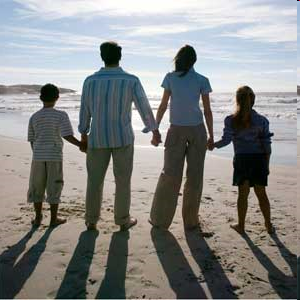 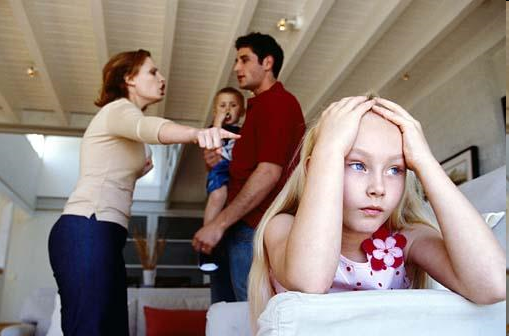 Happy families are all alike; every unhappy family is unhappy in its own way.               Leo Tolstoy
Maybe, maybe not.  Salvador Minuchin
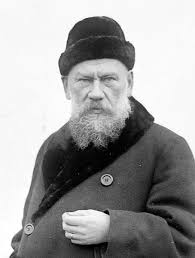 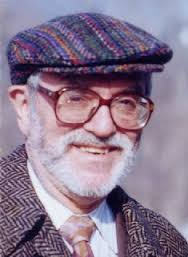 Family Diagnosis
Von Trappes
1. Which Family is most harmonious?

2. Which family has the most overt, noisy, messy conflicts?

3. Which family values order, structure, consistency?

4. In which family are children most likely to get sick?
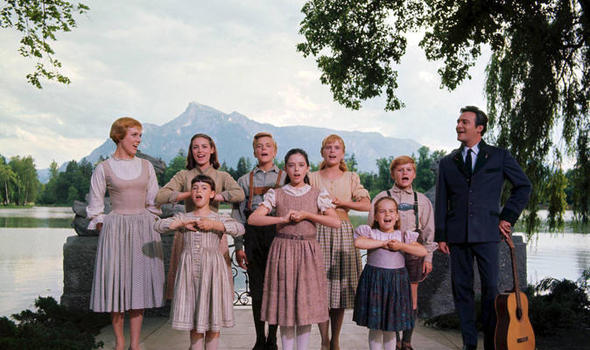 https://www.youtube.com/watch?v=Qy9_lfjQopU
Griffins
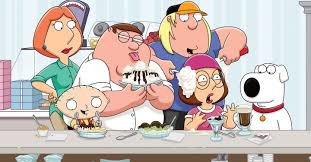 Family Values
Protective
Independence
Growth
Openness
Order
Harmony
Unity
Privacy
Structure
Rules
Honesty
Family Values Can Conflict
Protective
Independence
Growth
Openness
Order
Harmony
Unity
Privacy
Structure
Rules
Honesty
Minuchin:  How families, as SYSTEMS, manage conflicting values can affect children’s physical health.
What Are Systems
Defined:  A system is an integrated set of separate things 	that collectively achieve a common purpose.
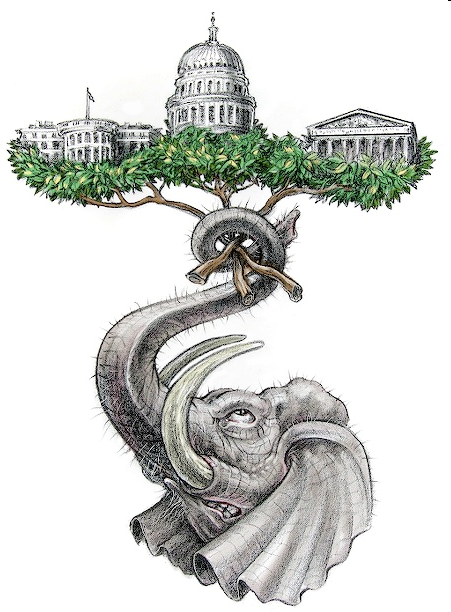 Three houses of government
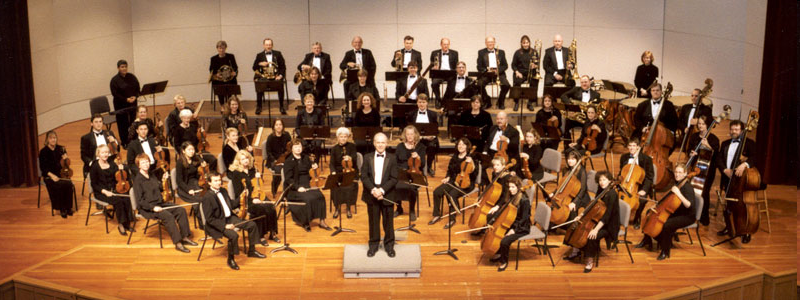 Symphony orchestra
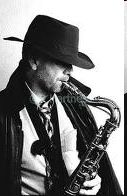 Individual performer
Qualities of Biological Systems
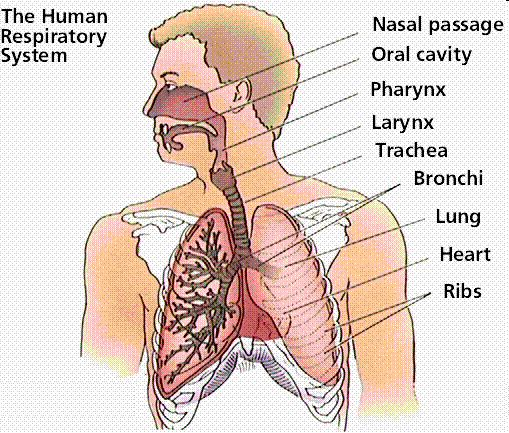 Organized around, and defined by, a common goal
Strives for homeostasis:  Balance and harmony
Depend on feedback systems
Feedback’s Function:  Retain homeostasis, keep things running smoothly, allow system to do its job.
Respiratory Feedback: CO2 Buildup in blood signals body to breath, leads to painful contractions of diaphragm, rib muscles.
Heeere’s Johnny, The Feedback-Regulated System
Parts:  Plunger, valve, filler stem, float ball, tank, bowl.                                       NOTE:  Parts have no meaning separately.

Purpose:  Flush bowl

Feedback:  Float ball rises with water level, and “informs” filler stem when to shut-off.  
If water leaks or evaporates, ball drops, water re-enters. 
Homeostasis:  water level
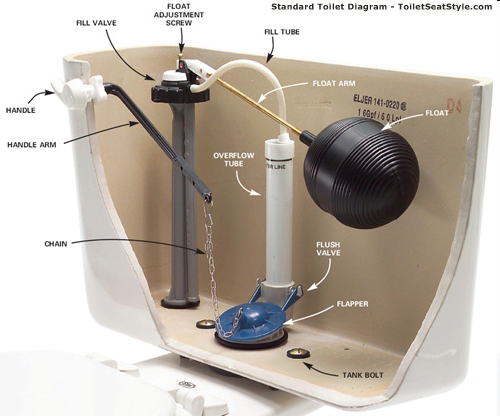 Pos Feedback: GO! (Add water)
Neg Feedback: STOP! (Cease adding water).
Other Examples of How Feedback Regulates Systems
parasympathetic NS
Sympathetic NS is over-aroused, the __________________ is triggered into action, inhibits the Sympathetic NS.  Brings body back to homeostasis.
The Executive Branch tries to restrict press freedom.                                                The _________ rules this is against Constitution,                                                    brings body politic back to homeostasis.
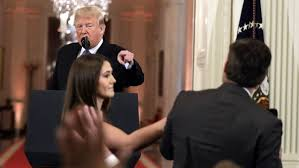 Judiciary
You are at a movie, and a couple start talking loudly in the middle of the show.  ____________ shush them, and quiet and focus are restored.
Other people
Closed Systems Vs. Open Systems
Closed System:   Feedback comes only from other parts of system
	Toaster, Central Heating System
	Clique, cult
	“Group think”, Bay of Pigs and JFK

Open System:  Feedback comes from things outside system
	Free press  
	Science

Advantages/Costs of Closed vs. Open Systems
		
	Closed:  Retains homeostasis, less disrupted in short term.
	Open:  Sacrifices homeostasis, more adaptive in long term.
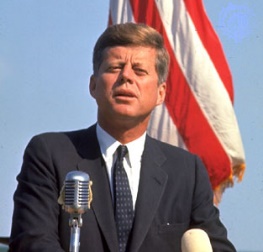 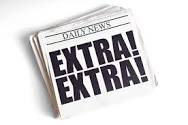 Families as Systems
Organized
Hierarchical
Purpose
Everyone has role to play, formal or tacit.
Parents in charge, older sibs supervise younger
Safety of family, development of kids, etc.
Minuchin point:  Some family systems can promote illness in children.
How so?  Kid's symptoms play a role in maintaining family homeostasis.
Origins of Psychosomatic Illness
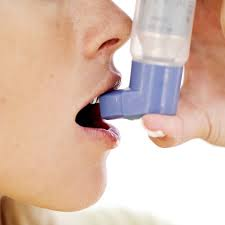 Primary psychosomatic symptoms:  

	Physiological disorder already present: Diabetes, asthma
 
	Psychological factors—exacerbate, don’t create, symptoms.
			
Secondary psychosomatic symptoms

	No pre-existing physical disorder:  e.g., Bulimia

	Psychological factors: Transform emotional conflict            	  		into physical symptoms. 
                          Pennebaker: Suppress thoughts and feelings, get sick!
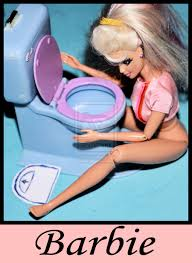 The Family Context of Psychosomatic Illness
Enmeshment
			
	*  Overly responsive and involved
	*  Lack of privacy
	*  Interrupted conversations
	*  Weak hierarchies:  parents = kids = parents

Overprotectiveness

	*  Nuturing and protectiveness predominate
	*  People seen in terms of their vulnerabilities
	*  Autonomy, exploration, growth retarded
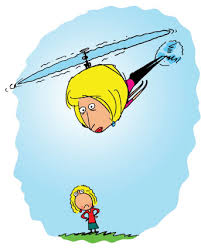 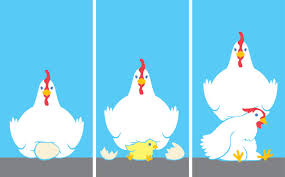 The Family Context of Psychosomatic Illness
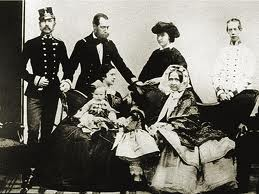 Rigidity

	*  Committed to status quo
	*  Threatened by children's natural change, growth
	*  Can’t change family rules as people change
	*  Over-emphasis on stasis  inhibited stress
	*  Deny need for change
		
Low tolerance for conflict: Due to enmeshment + status quo priority

	*  Avoid problems, OR
	*  Low-level bickering (but don’t get to core problem)  
	*  Typically, one spouse is the “avoider”
Dysfunctional Family System
Key Points of Family Systems
	Families are systems						Systems seek homeostasis					Systems use feedback, pos and neg, to maintain homeostasis
Dysfunctional Families Over-Value Homeostasis
	Change/growth inhibited							Change in individual member seen as threat to family			Rigid: Not flexible about rules, routines					Conflict averse: Conflict seen as threat to family well-being.
BUT: Rigidity and enmeshment --> tension --> leads to crisis.  Why?
	
Sick child prevents crisis.  How?
Conflict is avoided, suppressed: No means to resolve conflict directly.
Health Crisis Effect on Families
What word describes this family?
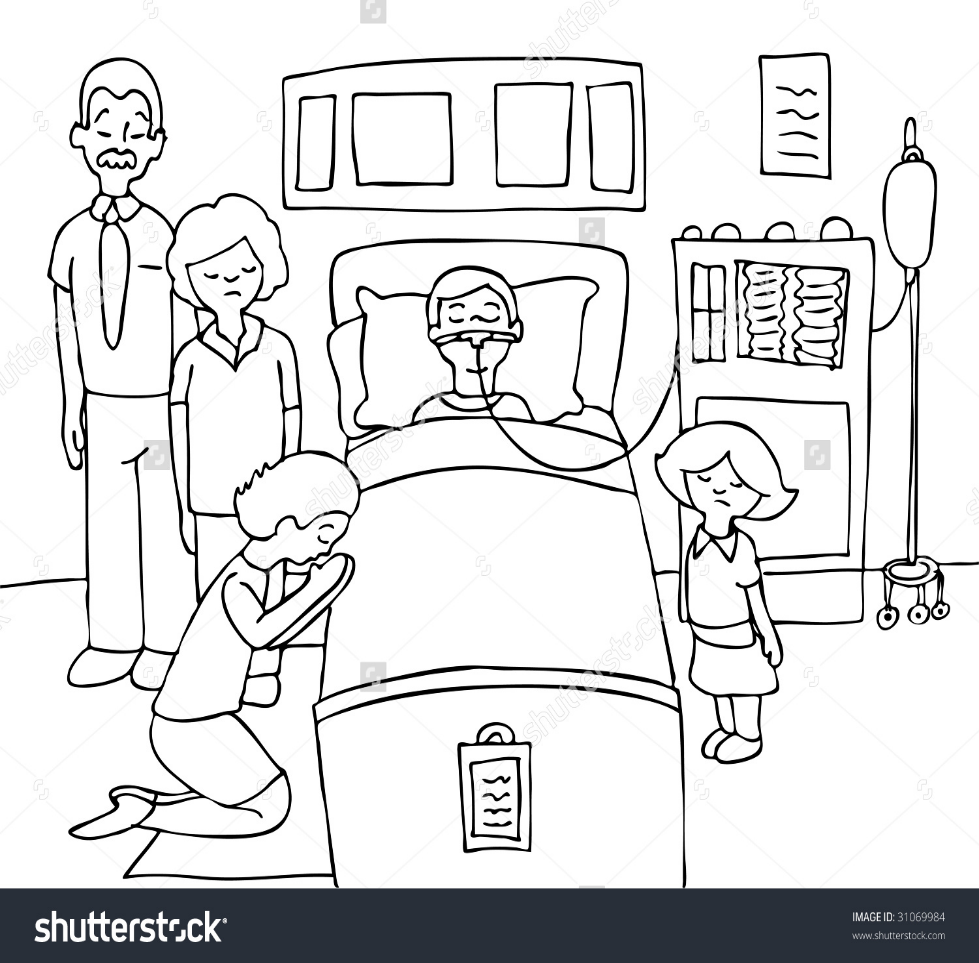 ANGRY
DIVIDED
REBELIOUS
UNITED
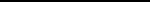 X
What effect does this child’s sickness have on family conflict?
Resolves it.
What message does this send to the child about how he/she can resolve family conflicts?
Get sick.
Sick Child As Glue Keeping Family Together
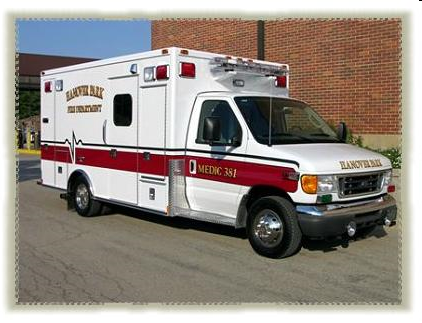 How does sick child resolve family conflicts?
Health crisis pulls family together
	Recall "Emergency Phase" of collective coping			Initial phase of social support--enhanced closeness

Health crisis distracts family from underlying conflicts– Family tensions appears trivial compared to health emergency.
Illness and Family Goals
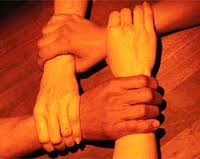 Family Goal: Homeostasis
Quiet, No Conflict, Conformity
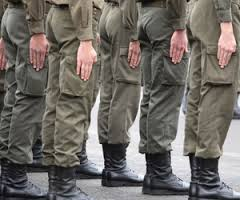 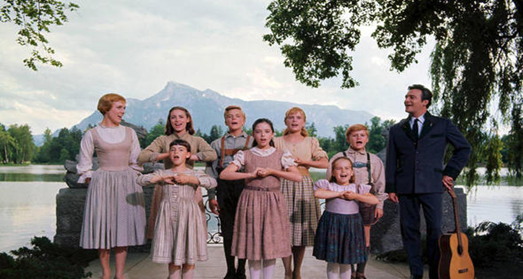 Solidarity, Unity
Maintain Order, 
Follow Rules
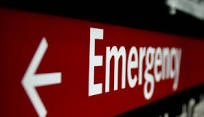 Emergency / Crisis Mode
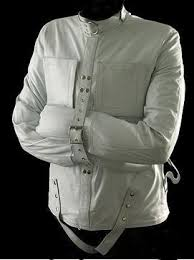 Tight Controls
(emotional, behavioral)
Symptoms
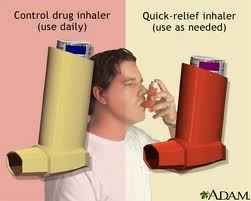 Anxiety, 
Stress
Conflict
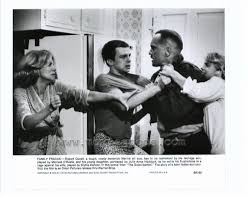 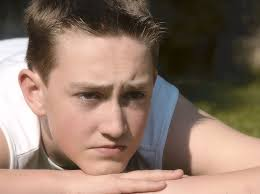 How Sick Child "Solution" Occurs
Model 1:  Child as instigator
Tight control --> kid rebels --> family threat --> pressure on kid-->symptoms 	--> change of identity (not rebel, but victim) --> homeostasis 	restored --> symptom reinforced
Model 2:  Other family member as instigator
Tight control --> rebellion by other (e.g. sibling) --> family threat --> kid sensitive 	to tension OR takes on role of peace-maker-->symptoms --> 	change of focus (from rebel child to sick child) --> homeostasis --> 	symptom reinforced: kid learns “power in symptoms”,                     	family learns to divert attn. to “sick kid”.
Symptom Maintenance
Child's illness/symptoms becomes useful to family, creating a 	reinforcing positive feedback loop.
Family feels:  	Concerned
		Manipulated
Family responds by:  	Monitoring more closely
			Give advice to child [DIRECTIVE SUPPORT?]
			Tries to control behavior
Child feels:  Reduced control, autonomy loss
Child learns:  Symptoms and illness are most powerful tools he/she has
	Symptoms --> Control --> Dependence --> symptoms
Family Systems Therapy
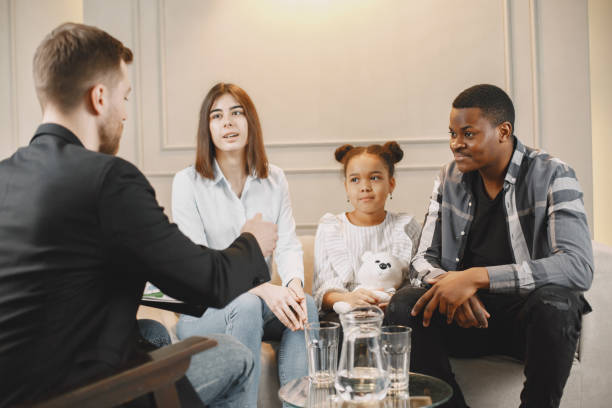 1.  Therapist points out how child                                                       uses symptoms to manage family.

2.  Parent is coached to not reward child’s symptoms.

3.  Child seeks better ways to assert self.

4.  Underlying conflicts allowed to surface.  

5.  Family system corrects itself.

6.  Child learns he/she doesn't need to depend on symptom
Results of Family Systems Therapy
Diabetes:  Reduced hospital admissions
	
	Asthma: Ratings reduced from Level 3 (serious) 
		to Level 1 (routine maintenance). 

	Anorexia:  Change from 32% wgt. loss to wgt.gain.  
		85% recovery rate.
Enmeshment Classic:                                             Mike Nichols and Elaine May
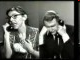 https://www.youtube.com/watch?v=lKL1tNv__kU